Climate Forcing, Sensitivity and Feedback Processes
Earth’s Climate SystemWhat have we learned?
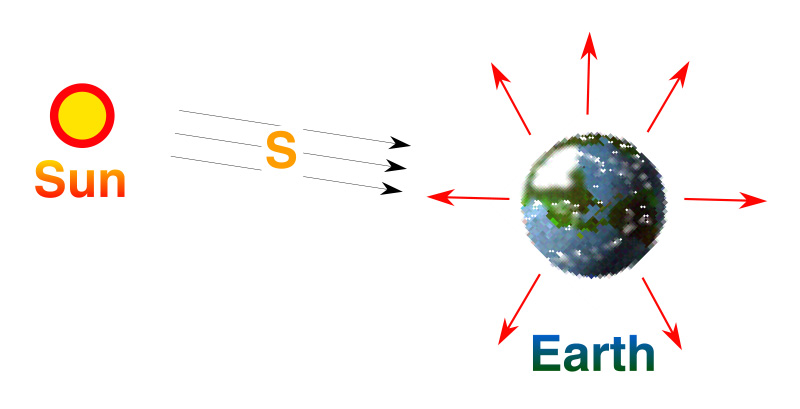 Earth is a planet
Planetary temperature is determined by 
Brightness of our star
Earth-sun distance
Albedo of the planet
Composition of Earth’s atmosphere
Energy In = Energy Out
So how can climate ever change?
Earth’s Climate SystemWhat have we learned?
Earth’s overall temperature is determined by sunshine and albedo (-18 C)
Temperature varies dramatically with height because of greenhouse effect!
Surface temperature is much warmer (+15 C) than planetary radiation temp
O
C
O
O
H
H
Molecules that have many ways to wiggle are called “Greenhouse” molecules
Earth’s Energy BudgetWhat have we learned?
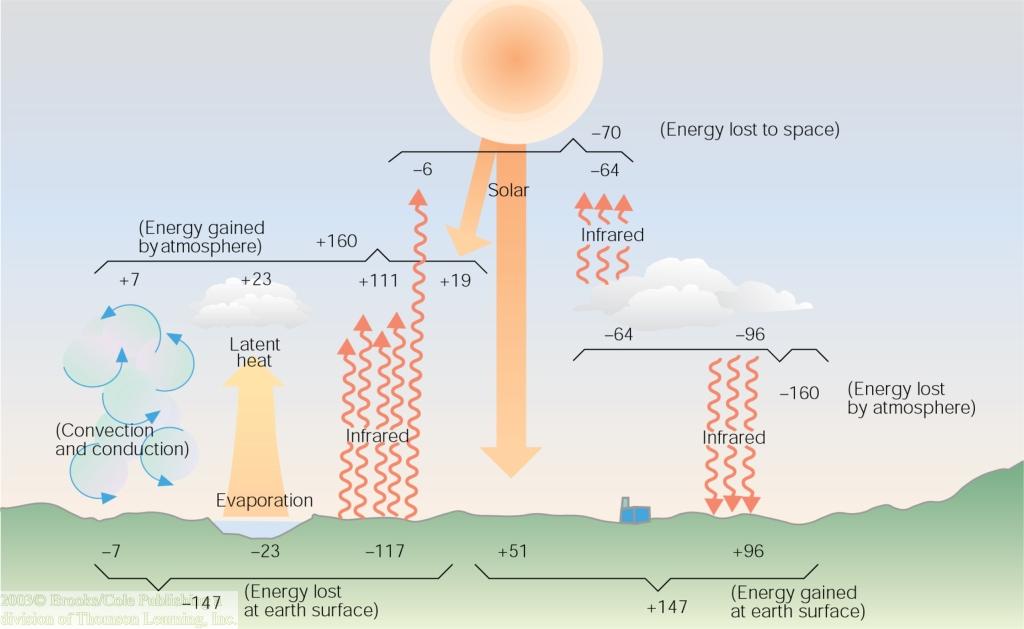 Surface climate depends on heating 
51 units of absorbed solar
96 units of downward infrared (almost 2x sunshine)!
Surface climate depends on cooling
117 units of upward infrared 
23 units of evaporation, 7 units of rising thermals
Earth’s Climate as a “Black Box”
S0
TS
Climate System
1367W m-2
15 C
Surface Temperature Out
Sunshine
In
Climate Forcing, Response, and Sensitivity
DS0
DTS
Climate System
+ 1W m-2
? °C
Response:
(Change in Surface Temperature)
Forcing
(change in sunshine)
Climate Forcing, Response, and Sensitivity
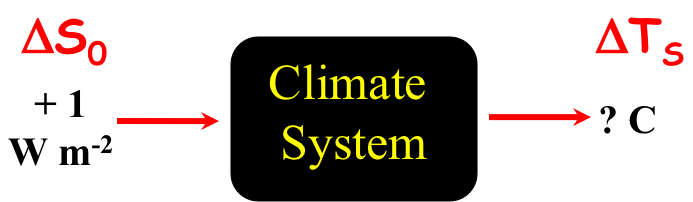 Forcing
(change in sunshine)
Response:
(Change in Surface Temperature)
“Let’s do the math …”
A 1 W m-2 change in sunshine would produce about a 0.26 °C change in planet’s temperature
DTS
Dvapor
D albedo
Climate Feedback Processes
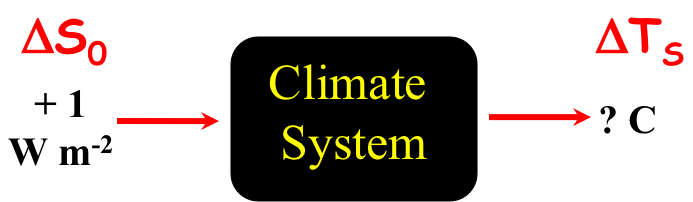 Positive Feedbacks (amplify changes)
Water vapor
Ice-albedo
High clouds
D hi cloud
D LW
D lo cloud
DS
Negative feedbacks (damp changes)
Longwave cooling
Low clouds
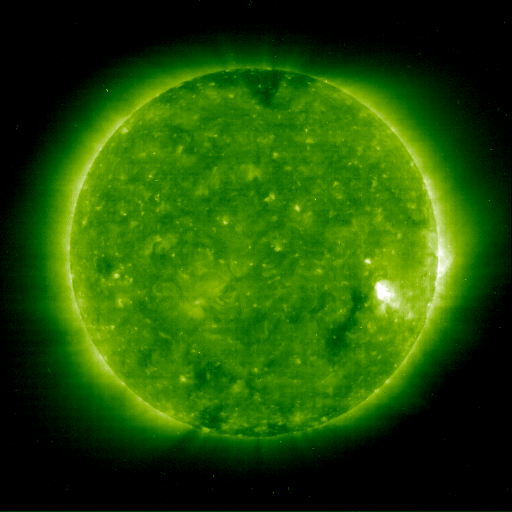 Our Variable Star
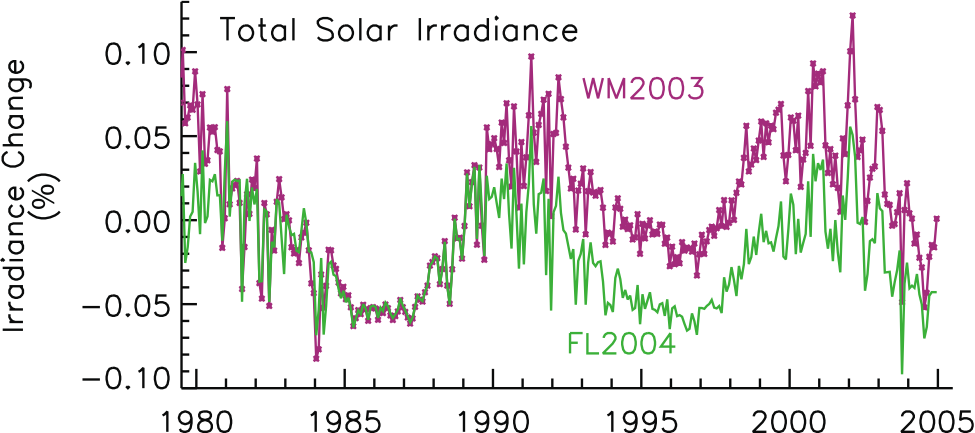 Changes of ~ 0.2% (= 2.7 W m-2) reflect 11-year sunspot cycle
Cycle of Solar Variability
11 Year Cycle of Magnetic Disturbances
Active sun is ~ 0.1 % brighter than quiet sun
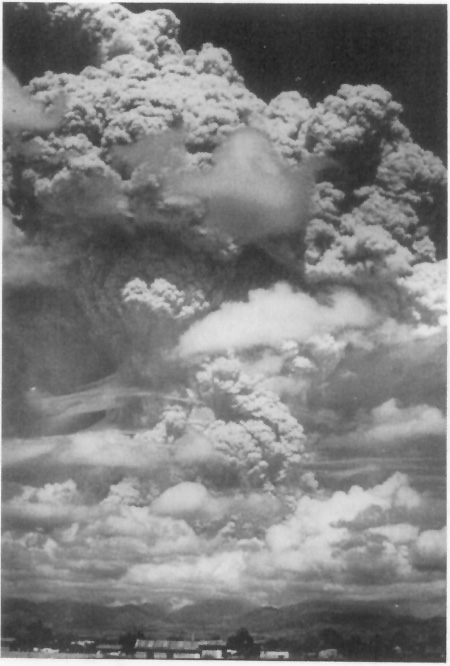 BOOM!
Volcanos release huge amounts of SO2 gas and heat
SO2 oxidizes to SO4 aerosol and penetrates to stratosphere
SO4 aerosol  interacts with solar radiation
Mt. Pinatubo, 1991
Stratospheric Aerosol Forcing
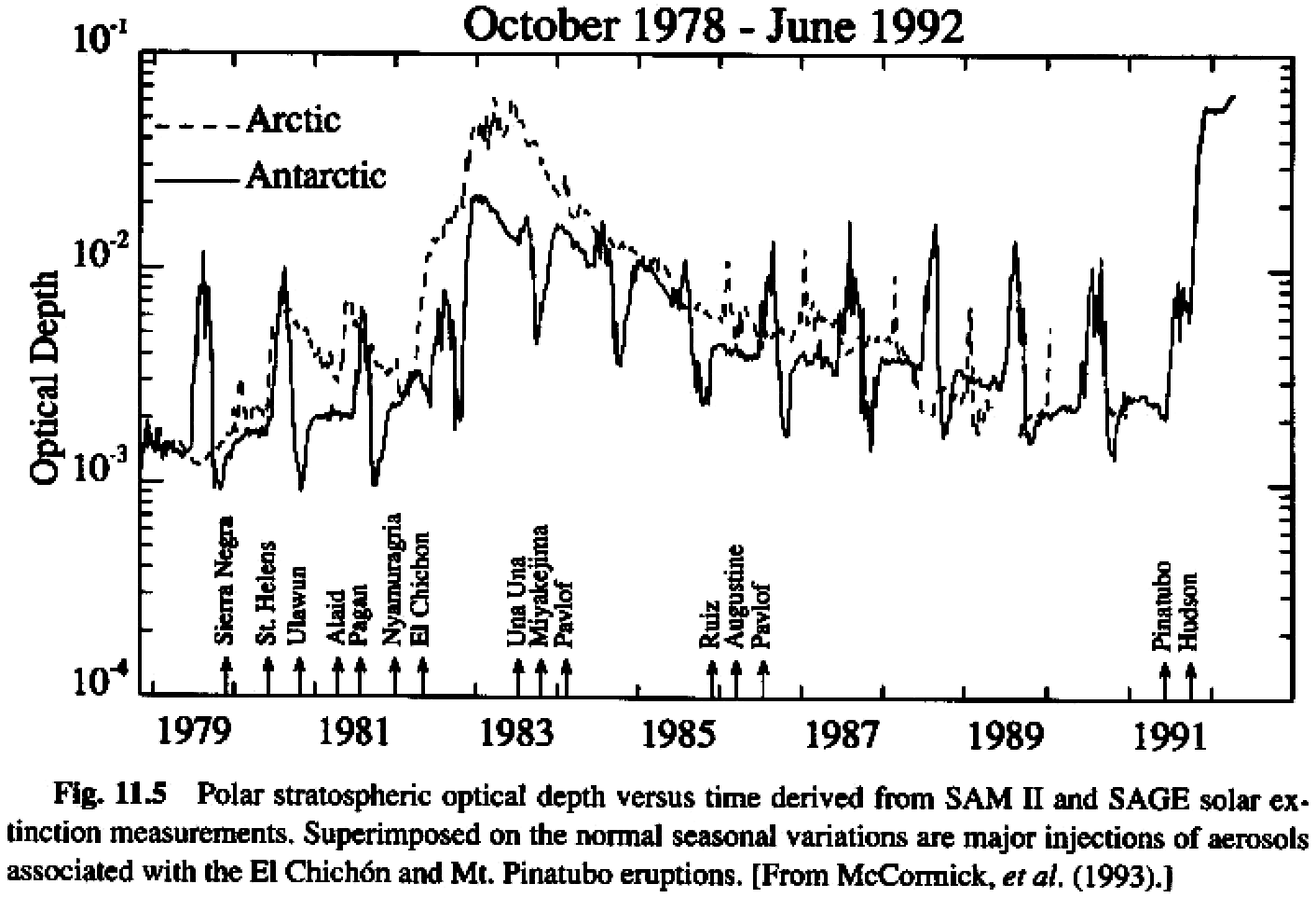 Aerosol
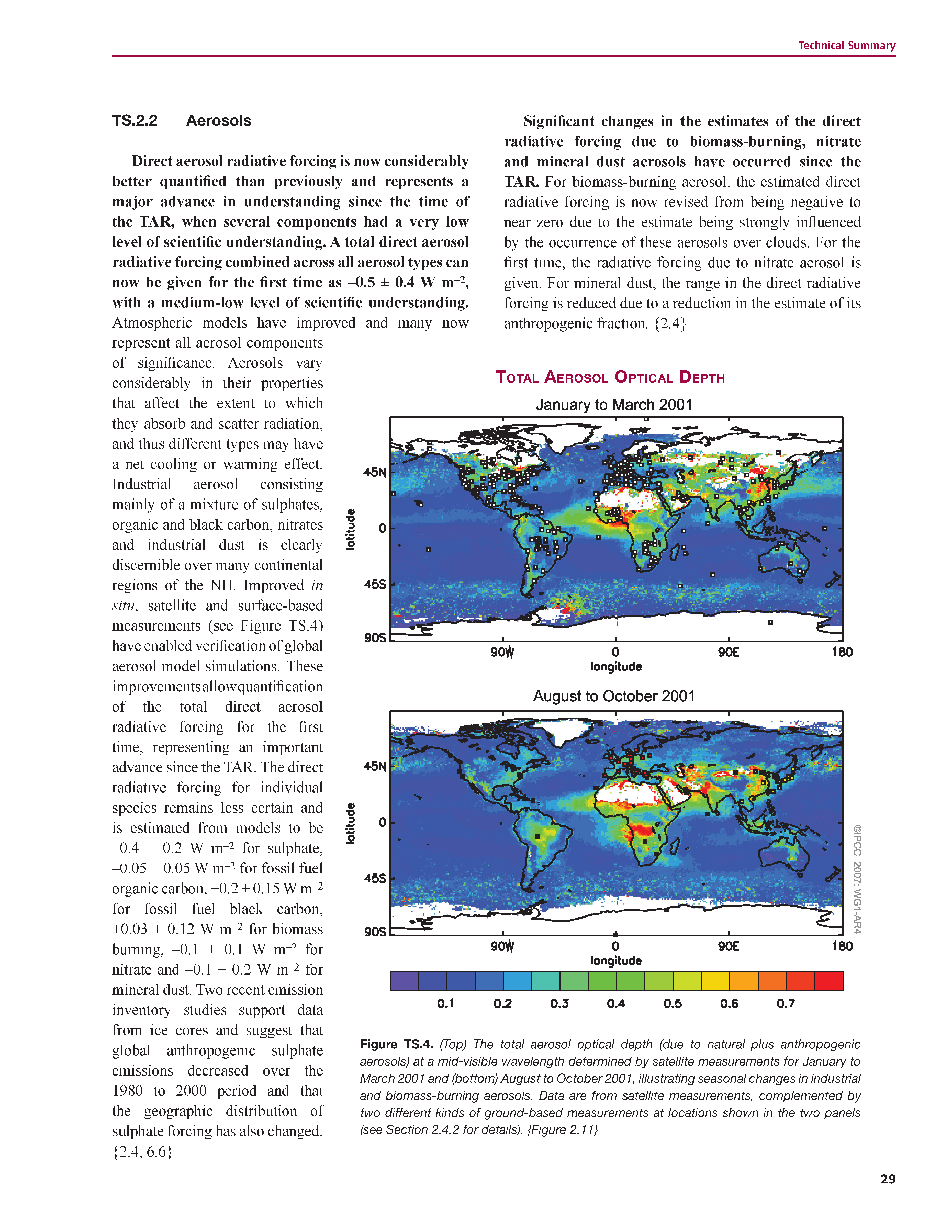 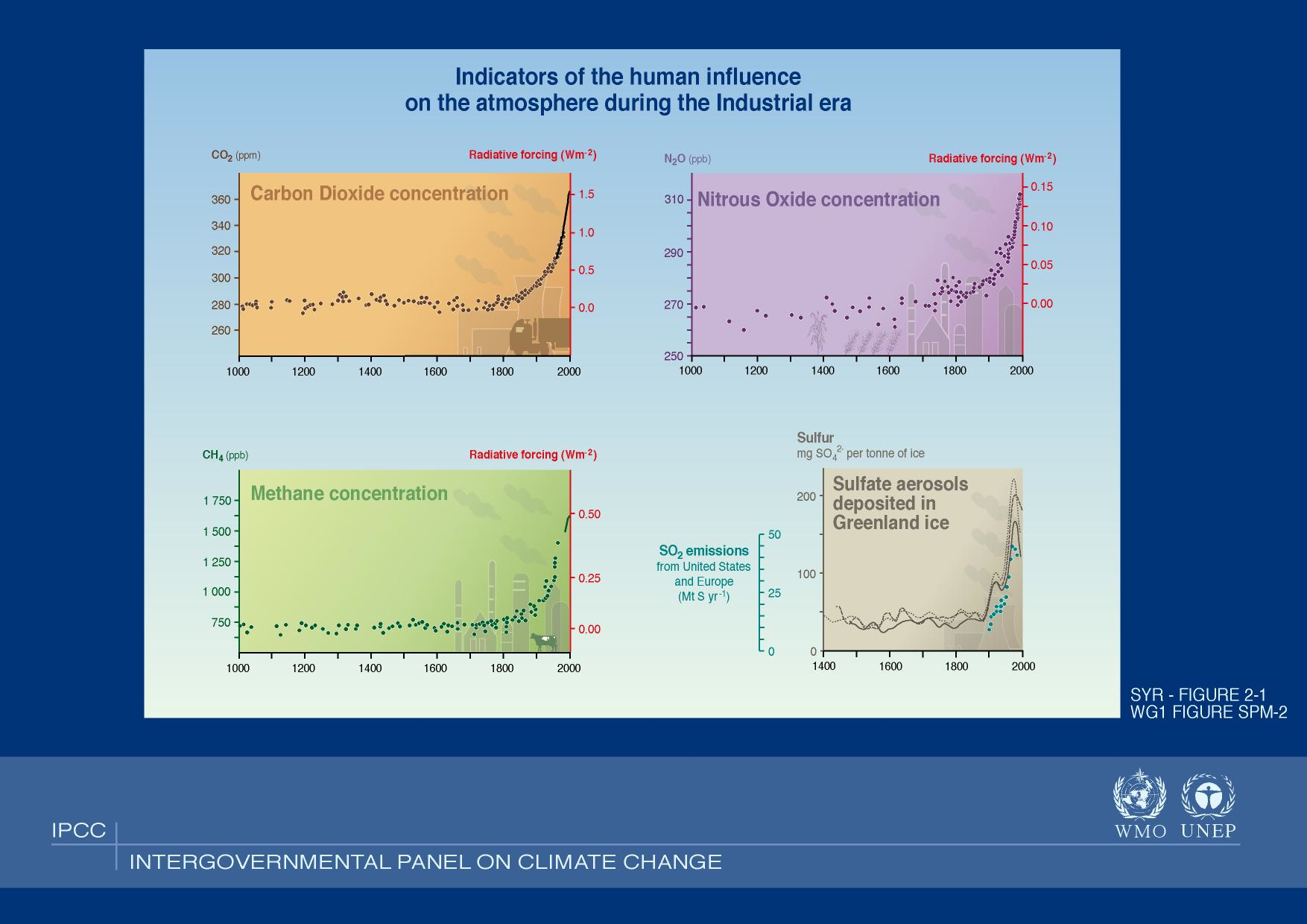 Aerosol-Cloud Albedo Feedback
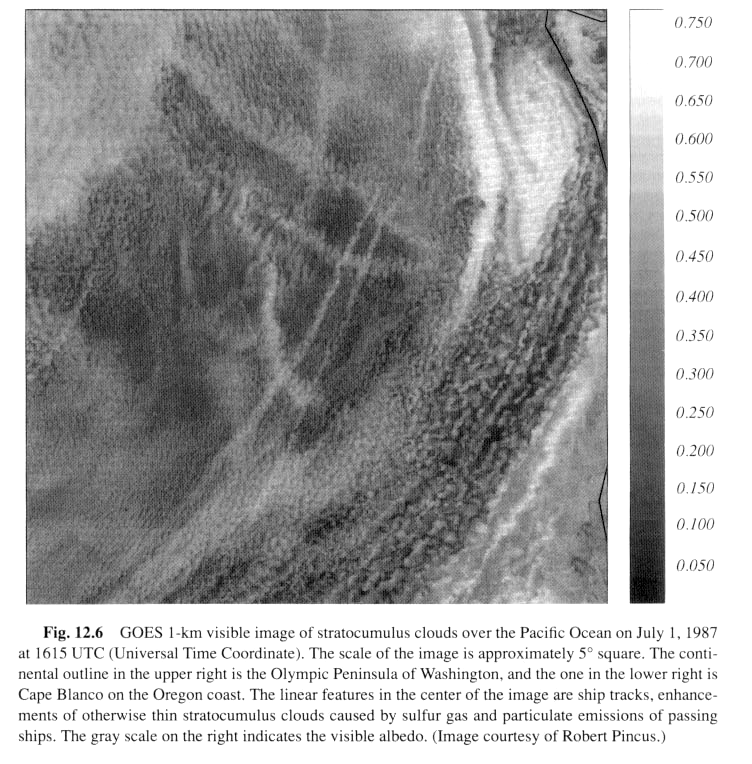 Ship tracks off west coast
Aerosol serves as CCN
Makes more/smaller cloud drops
Higher albedo
Learning from the Past
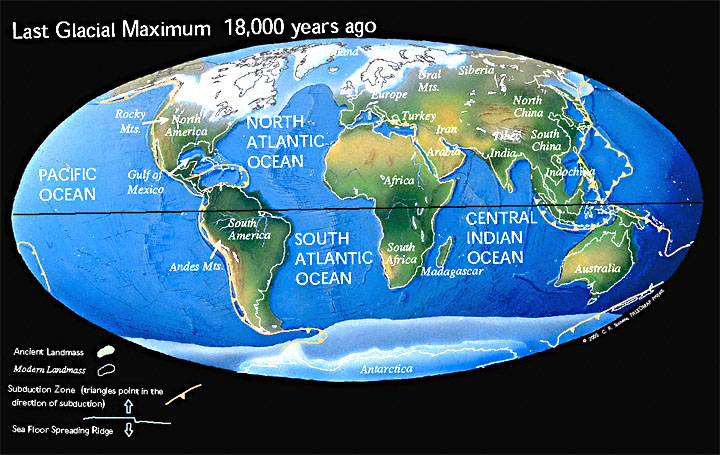 Estimating Total Climate Sensitivity
At the Last Glacial Maximum (~ 18k years ago) surface temp ~ 5 K colder
CO2 was ~ 180 ppm (weaker greenhouse, 3.7 W m-2 more OLR)
Brighter surface due to snow and ice, estimate 3.4 W m-2 more reflected solar
Almost 3x as sensitive as suggested by Stefan-Boltzmann alone …
Other feedbacks must be going on as well
Greehouse Radiative Forcing
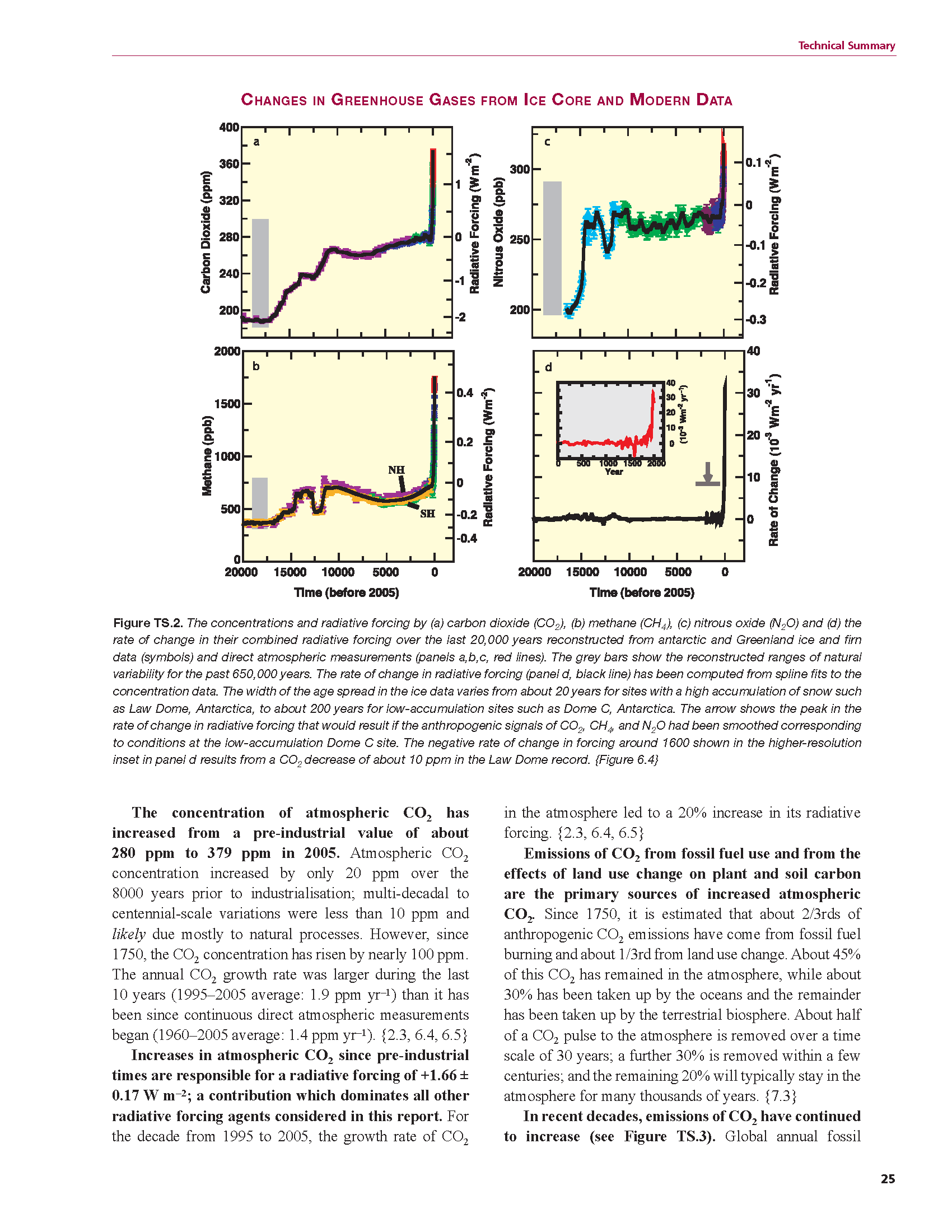 Note different scales
Modern changes comparable to postglacial, but much faster!
Reconstructed Radiative Forcings
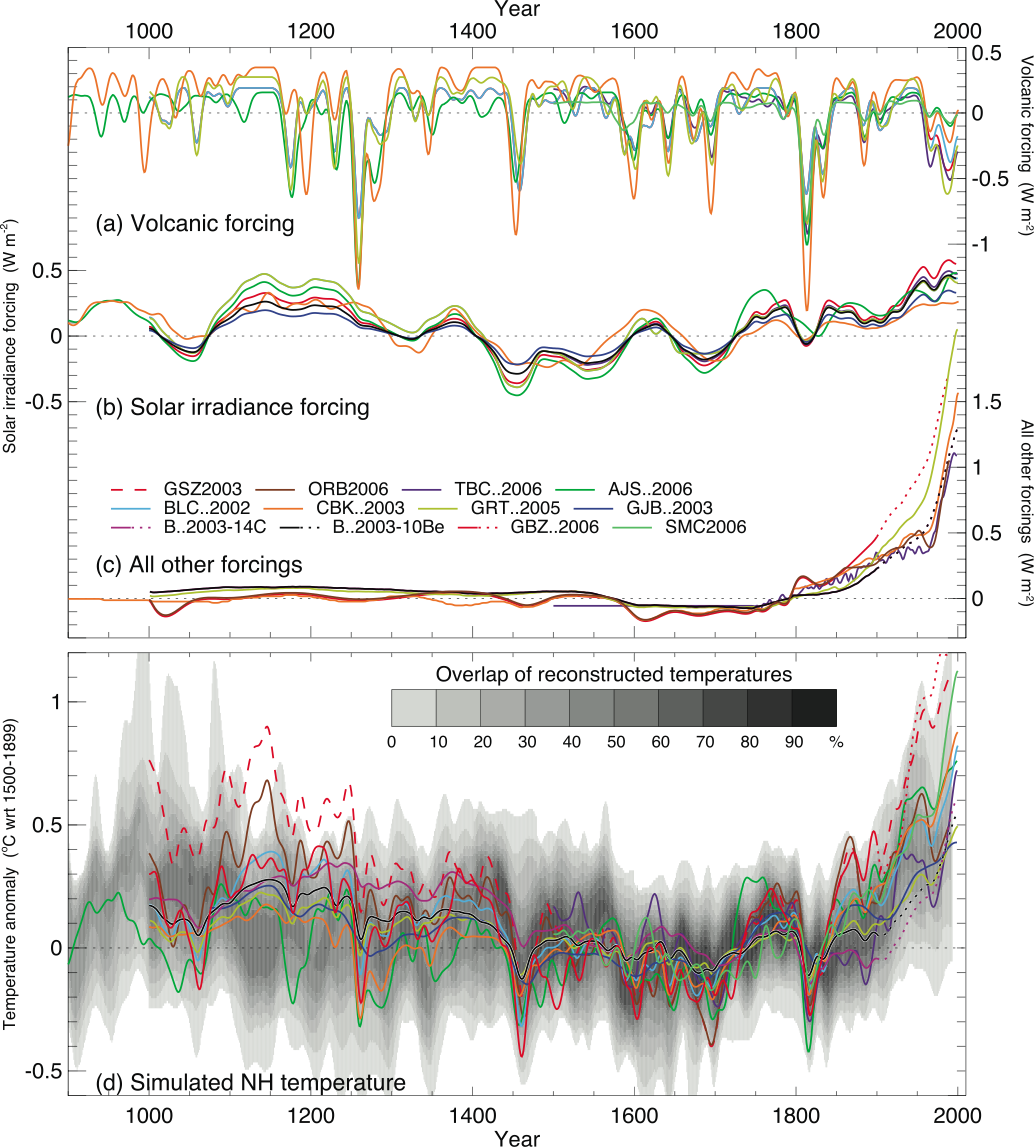 The Past 2000 Years
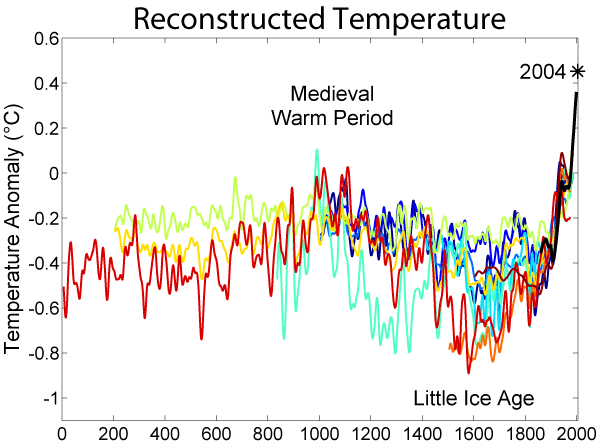 http://commons.wikimedia.org/wiki/File:2000_Year_Temperature_Comparison.png
Historical Thermometer Record
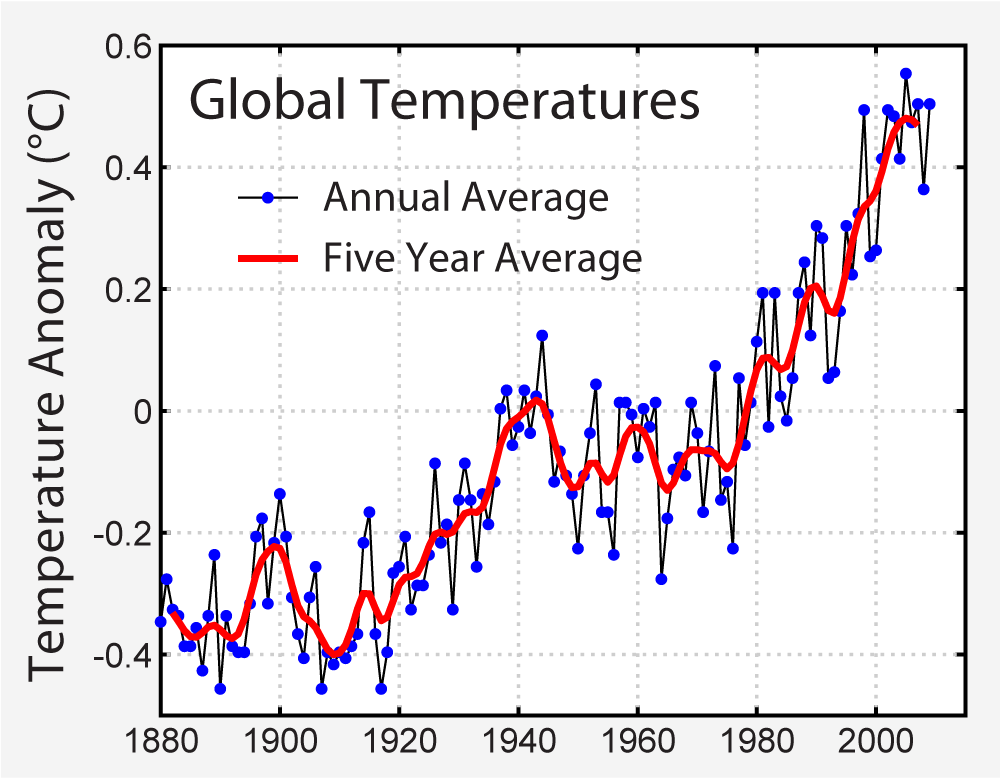 http://commons.wikimedia.org/wiki/File:Instrumental_Temperature_Record.png
Comparison of Radiative Forcings
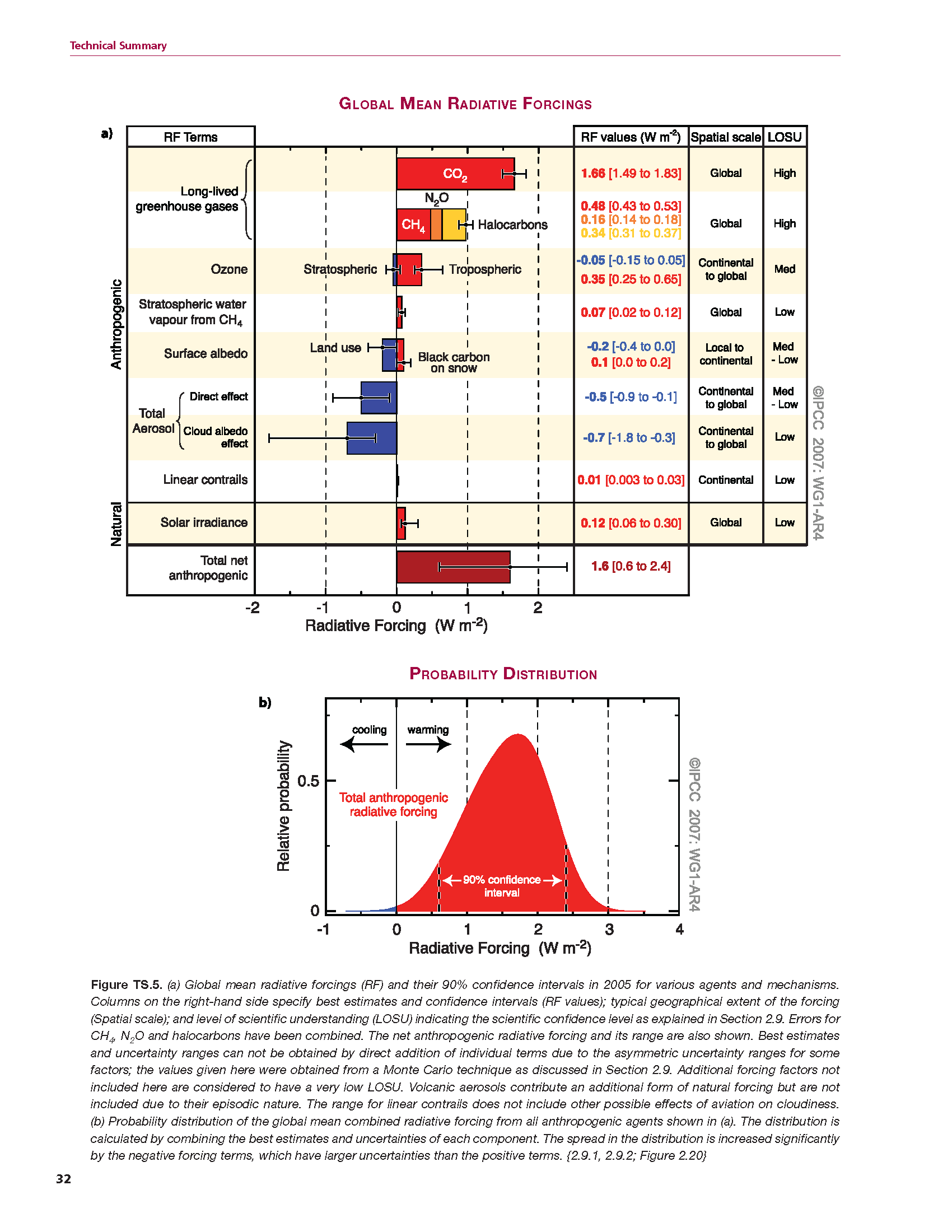